Feirmeoireacht inniu agus mar a bhí fadó.
Bernie Uí Chatháin
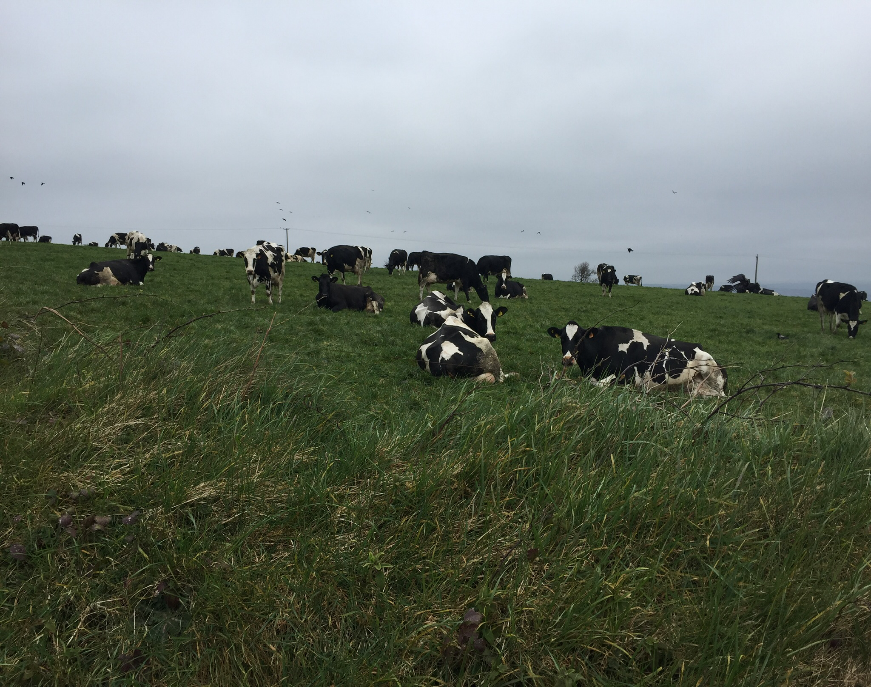 Fadó in Éirinn bhí na feirmeacha níos lú ná mar atá siad inniu. 

Bhíodh clann mhór i ngach tigh. Ní raibh meaisíní ann an uair úd chun an obair a dhéanamh ar an bhfeirm. Thagadh na comharsain chun cabhrú lena chéile nuair a bhí obair le déanamh sna goirt.
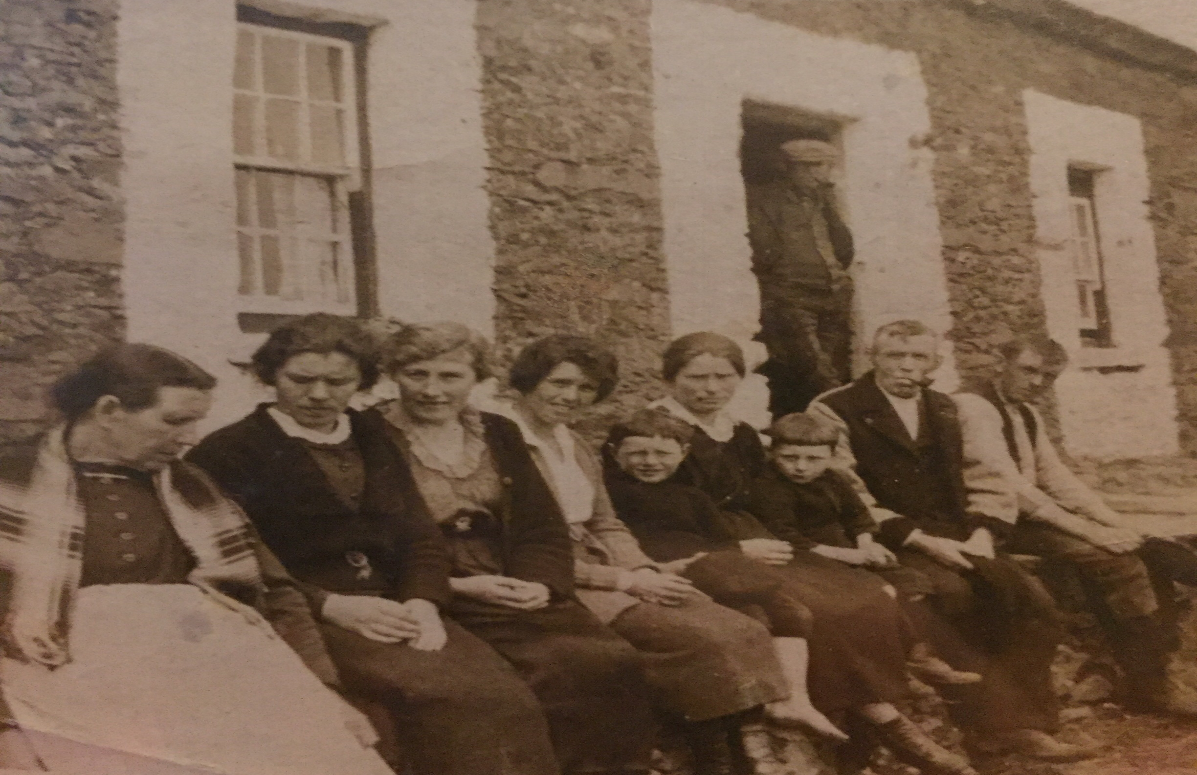 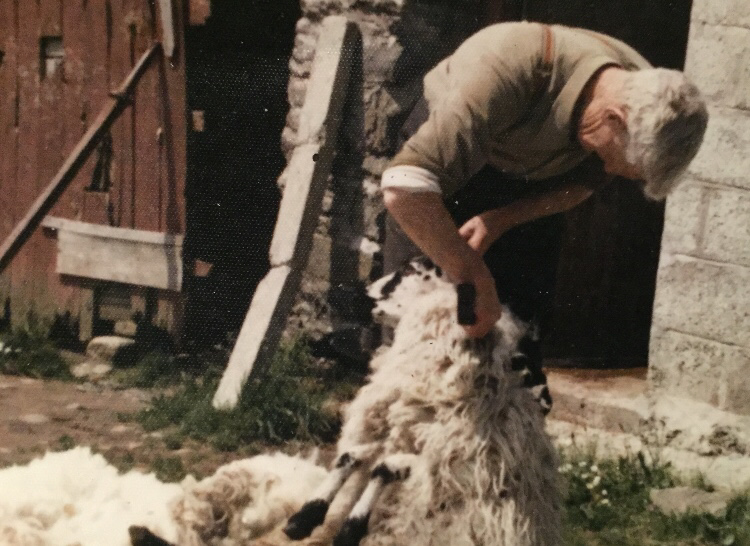 Bhearr siad na caoire le deimheas láimhe fadó.

Obair dhian a bhí ann. 

Tá sé seo a dhéanamh inniu freisin, ach tá sé 
neamhchoitianta anois.

Úsaideann siad deimheas leictreach inniu atá 
i bhfad níos fusa agus níos tapúla.

Dheinidís na ba a chrú lena lámha chomh 
maith, inniu tá meaisín acu.
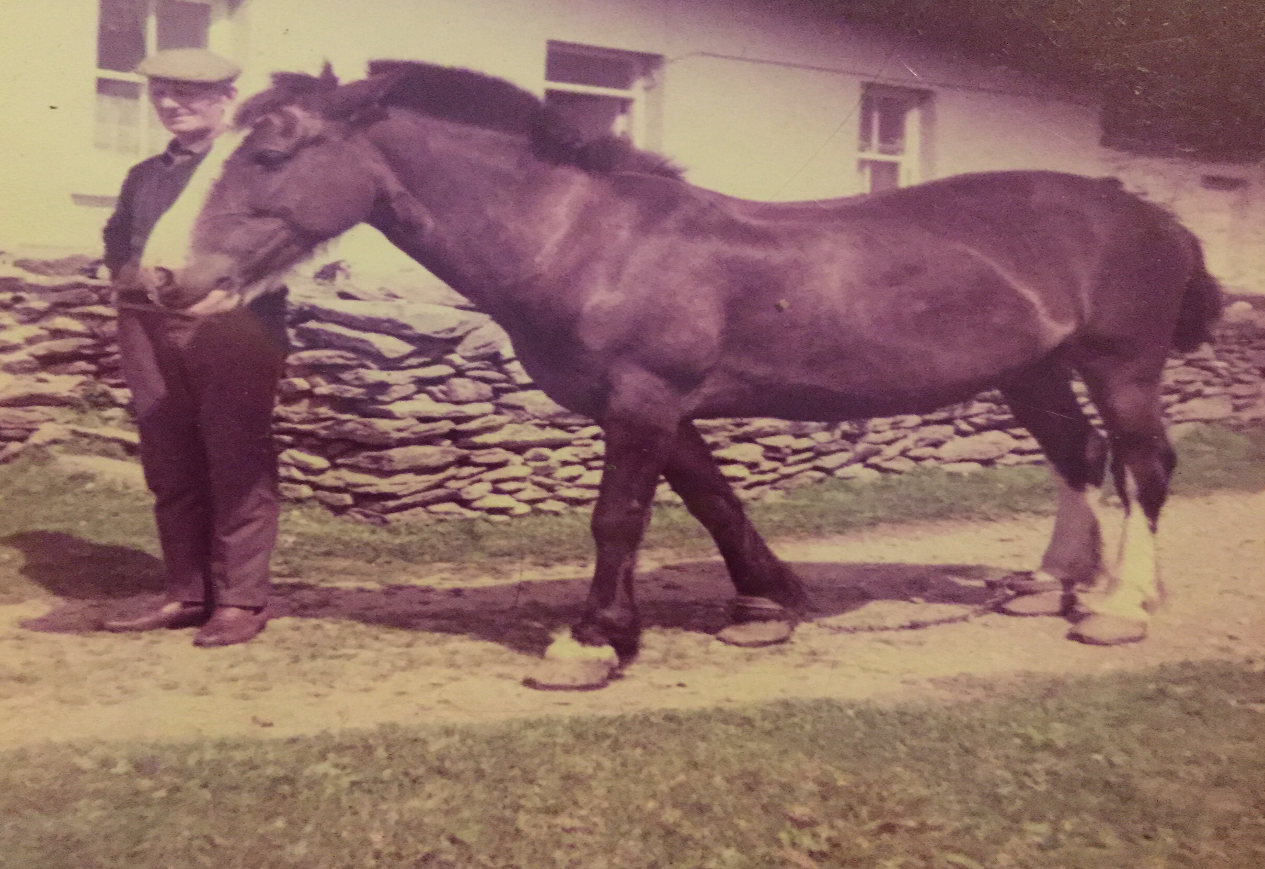 Bhíodh capall nach mór i gach tigh an uair sin.

Braitheadar orthu chun an obair ar an 
bhfeirm a dhéanamh. 

D’usáideadar na capaill  chun na goirt 
a threabhadh, bainne a thabhairt go dtí an 
uachtarlann, gaineamh a thabhairt ón dtráigh, 
móin a thabhairt ón bportach agus a 
lán oibre eile.


Tá tarracóir agus a lán meaisiní eile ag an 
bhfeirmeoir sa lá atá inniu ann.
D’úsáideadar na glasraí a d’fhásadar ar an bhfeirm dóibh féin go minic, prátaí, cairéidí, tornapaí agus mar sin de. 

D’úsáideadar bainne ósna ba chomh maith le n-ól, agus chun im a dhéanamh.

Thugadar an chuid eile go dtí an uachtarlann le díol.

Go minic bhíodh an turas fada.

Anois tá leoraithe móra a thagann go dtí na 
feirmeoirí agus tógann said an bainne leo.
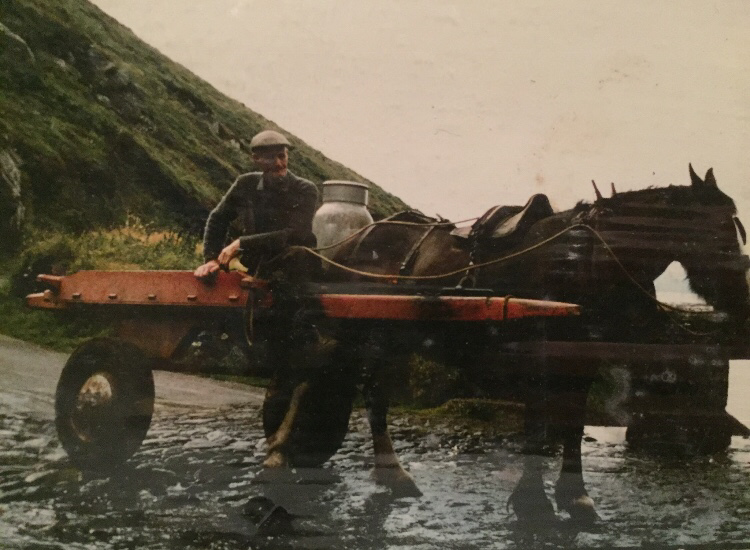 Tá feirmeoireacht difriúil inniu . 

Níl an méid sin feirmeacha beaga  fágtha níos mó. 

Tá feirmeoirí ag ceannach talún chun a gcuid ainmhithe a bheathú.

Sa lá atá inniu ann caithfidh said modhanna nua a bheith acu chun brabús a dhéanamh agus a bheith ábalta dul in iomaíocht leis na feirmeoirí móra.

Ach fós, obair dhian is ea í, ní mór bheith ann gach lá, ní mór a bheith i ngrá leis an bhfeirmeoireacht chun í a dhéanamh.